ECE 417Adaboost Face Detection
11/7/2017
Outline
Today:
Integral Image
Scalar Classifier
Adaboost
Thursday:
Walk-through of MP6 with matlab open on screen
Some background theory of adaboost
AVICAR database
rects.txt:
12 rectangles per line: lips, face, other
4 ints/rectangle: [xmin,ymin,width,height]

showrects.m plots
Yellow: lips (first 4/line)
Cyan: face (next 4/line)
Red: other (next 4/line)

MP:
Discriminate face vs. other
Grayscale image
i = sum(a,3);
imagesc(i);
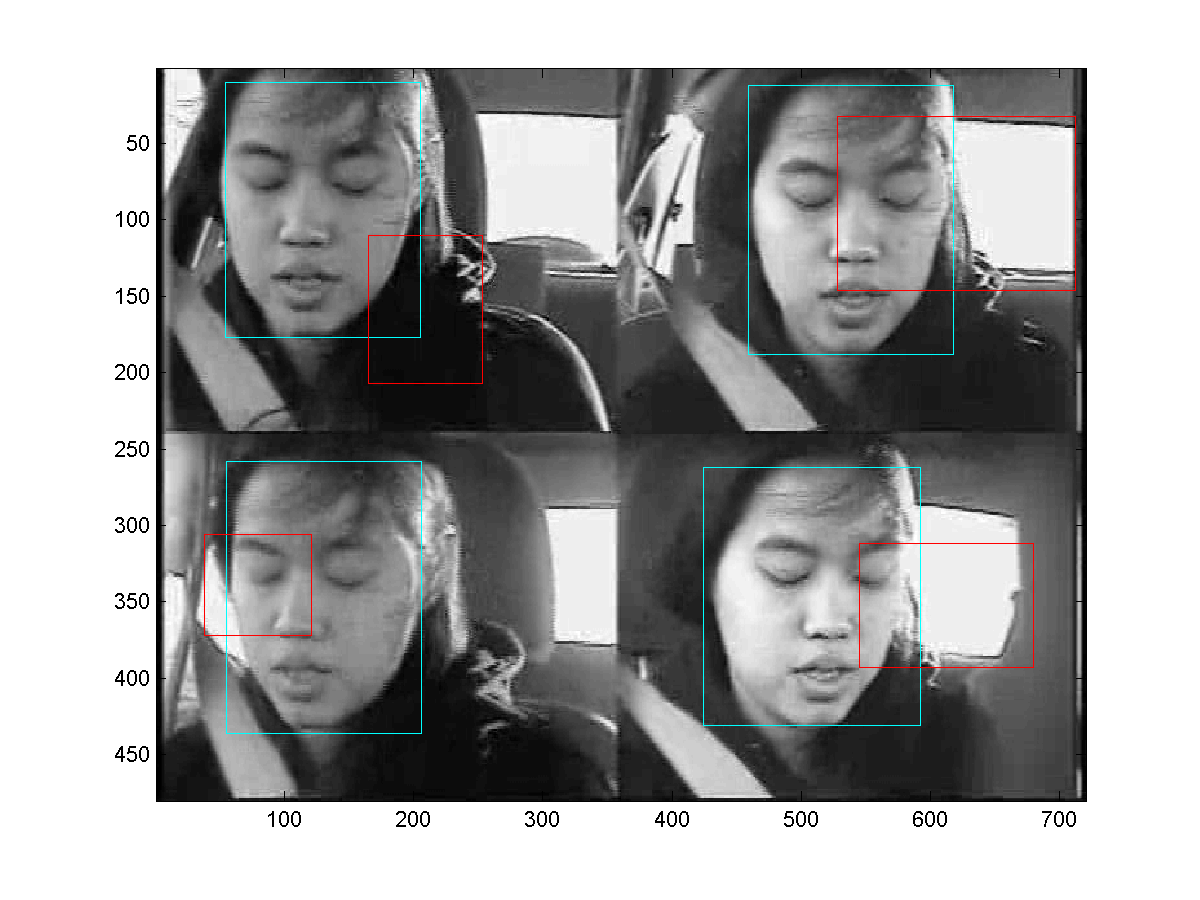 Integral image
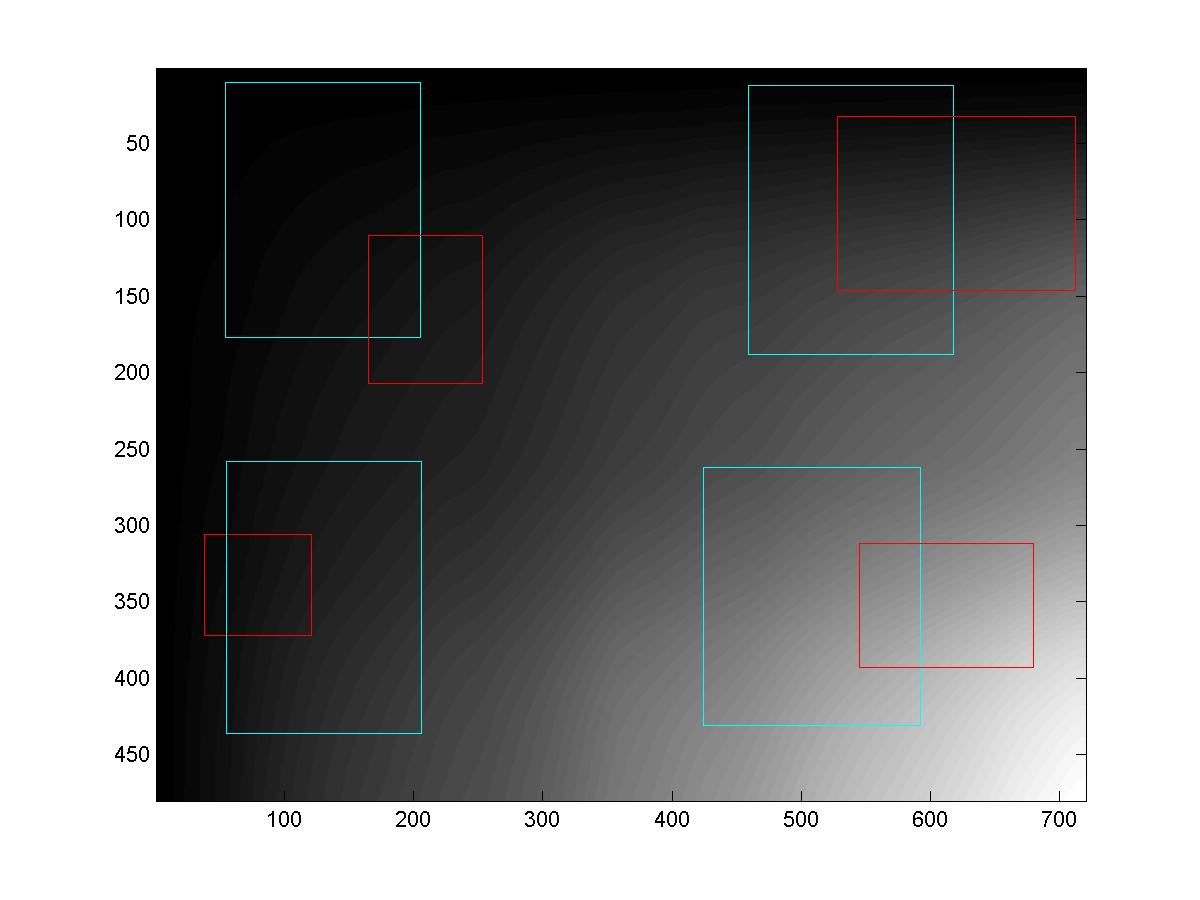 Scalar features: subrectangles
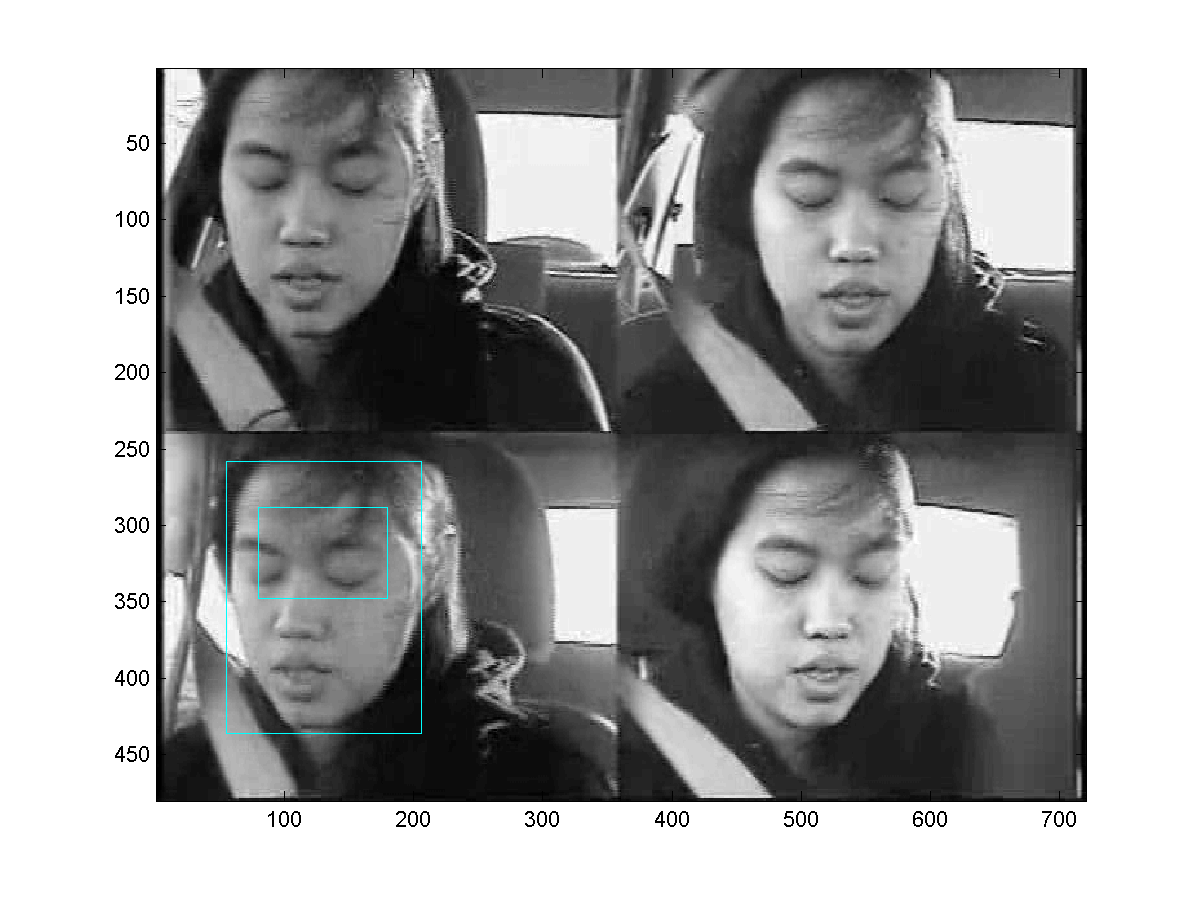 The small cyan rectangle is a sub-rectangle of the big cyan rectangle.

Small rectangle: r’=[xm’,ym’,w’,h’]
Big rectangle: r=[xm,ym,w,h]

Relationship:
xm’ = xm + fx*w
ym’ = ym + fy*h
w’ = fw*w
h’ = fh*h

The “fractional subrectangle” is
fr = [fx,fy,fw,fh]=[1,1,4,1]/6;
Efficiently computing the sum
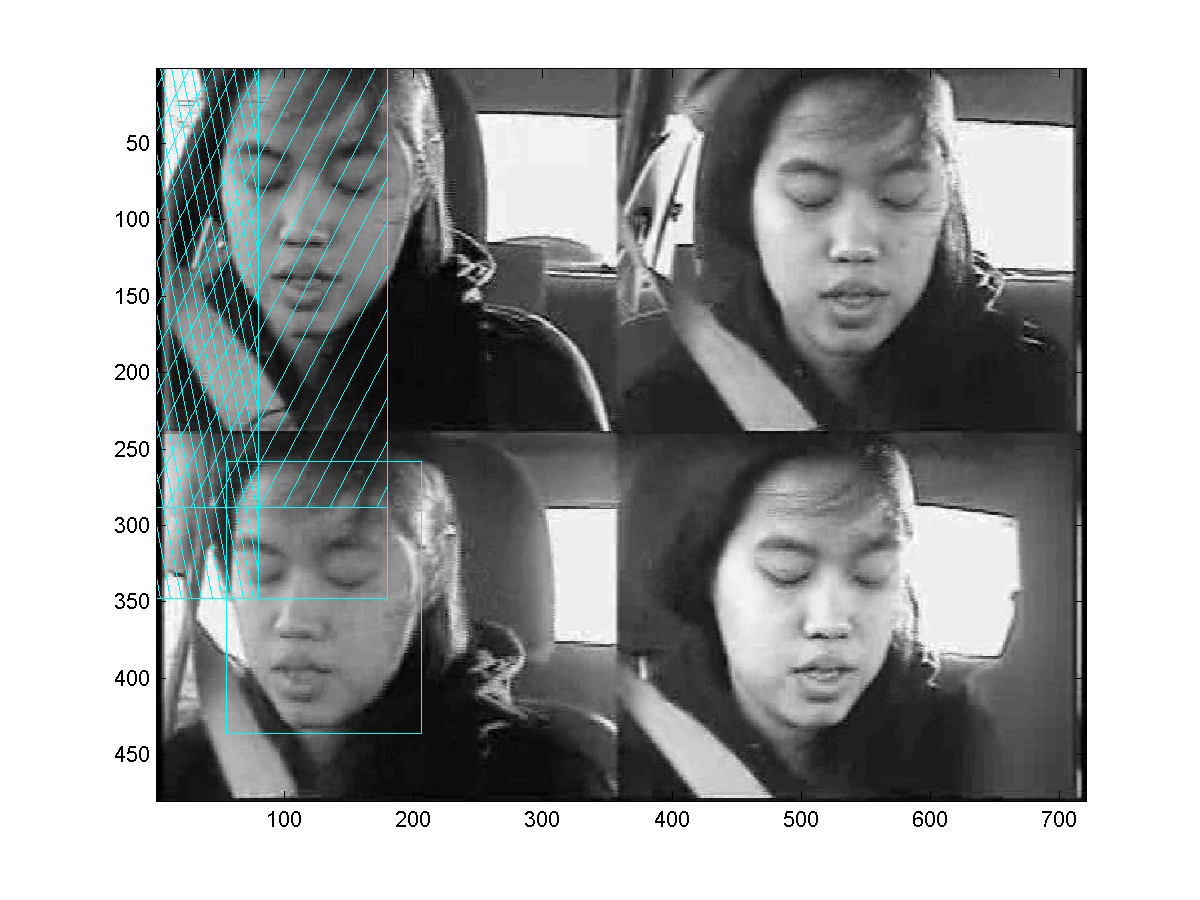 The sum within the subrectangle is:

sum(open pixels) –
sum(/// pixels) –
sum(\\\ pixels) + 
sum(### pixels)

The last term is necessary because, by subtracting the two previous terms, we have subtracted the ### pixels twice; it is necessary to compensate.
Efficiently computing the sum
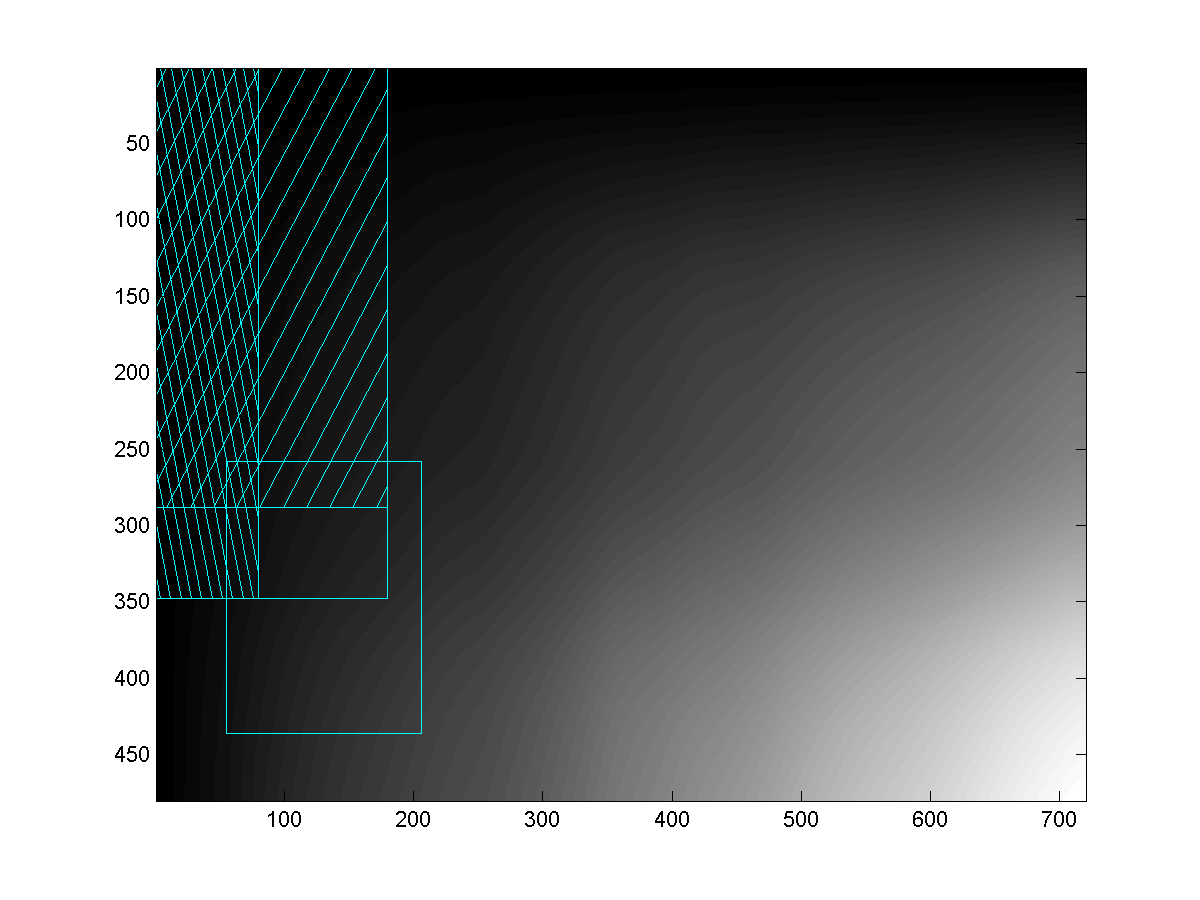 In the integral image, each point is a sum!  Thus the feature we want is just

ii(y2,x2) –
ii(y1,x2) –
ii(y2,x1) +
ii(y1,x1)
Other useful features: order 2, horizontal
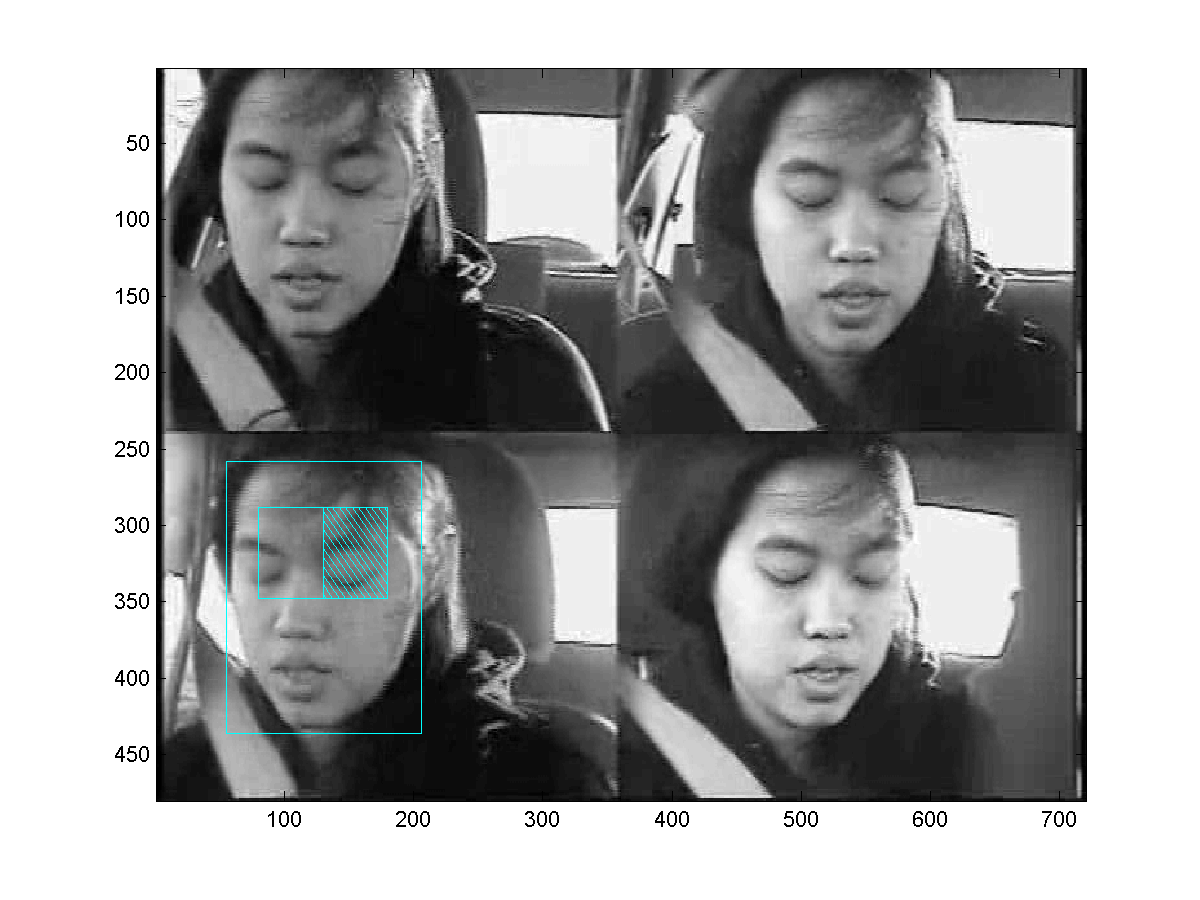 Feature f(x;fr,q=2,v=0)

An order-2 horizontal feature is the sum of the right half, minus the sum of the left half.
Other useful features: order 2, vertical
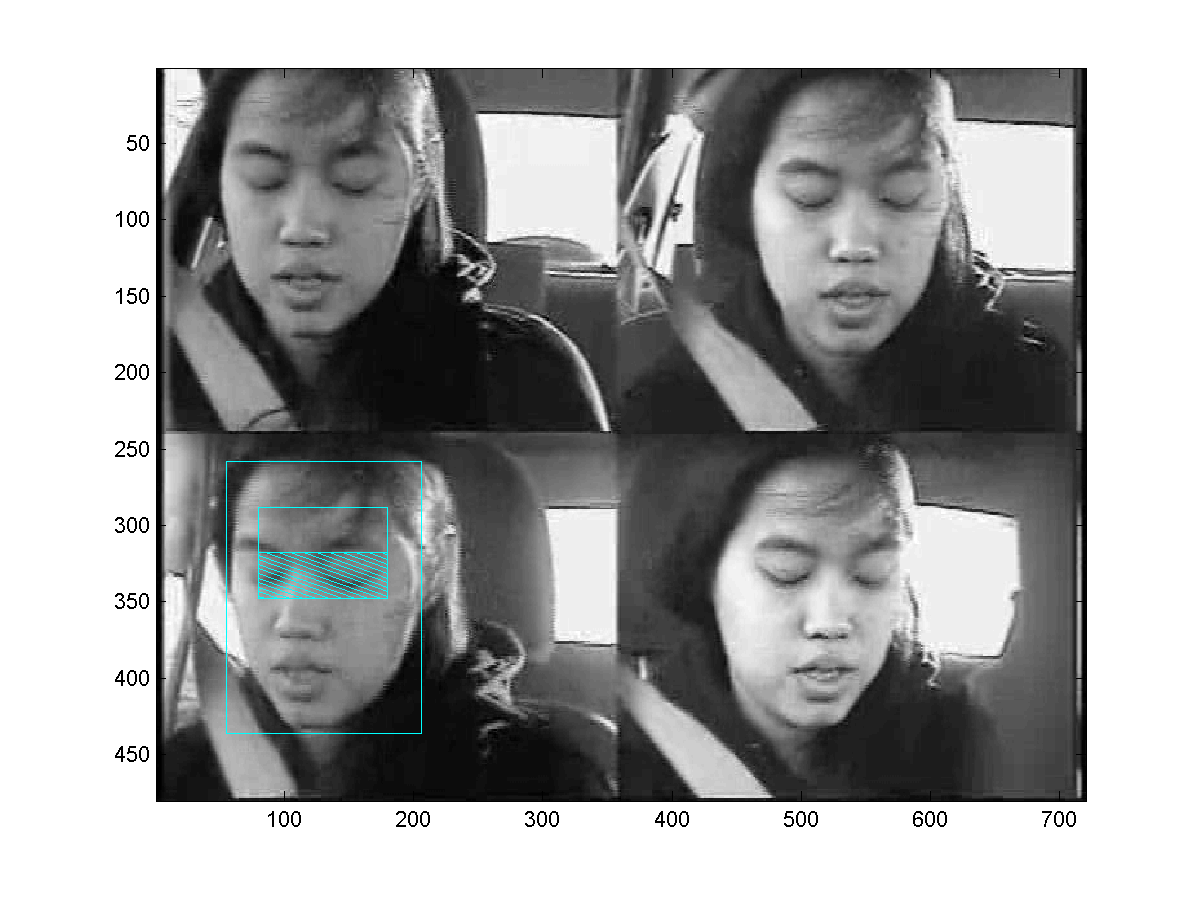 Feature f(x;fr,q=2,v=1)

An order-2 vertical feature is the sum of the bottom half, minus the sum of the top half.
Other useful features: order 3, horizontal
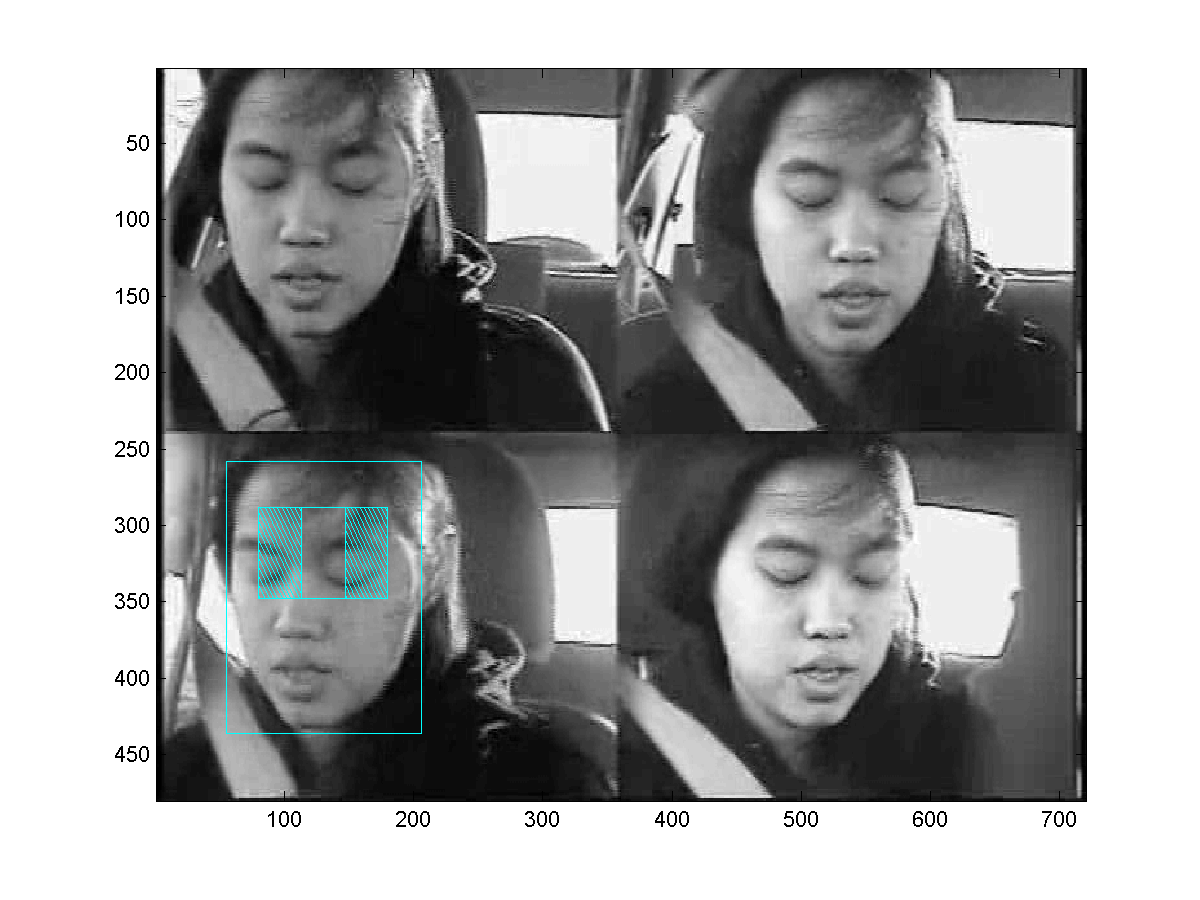 Feature f(x;fr,q=3,v=0)

An order-3 horizontal feature is the sum of the outer thirds, minus the sum of the middle third.
Other useful features: order 3, vertical
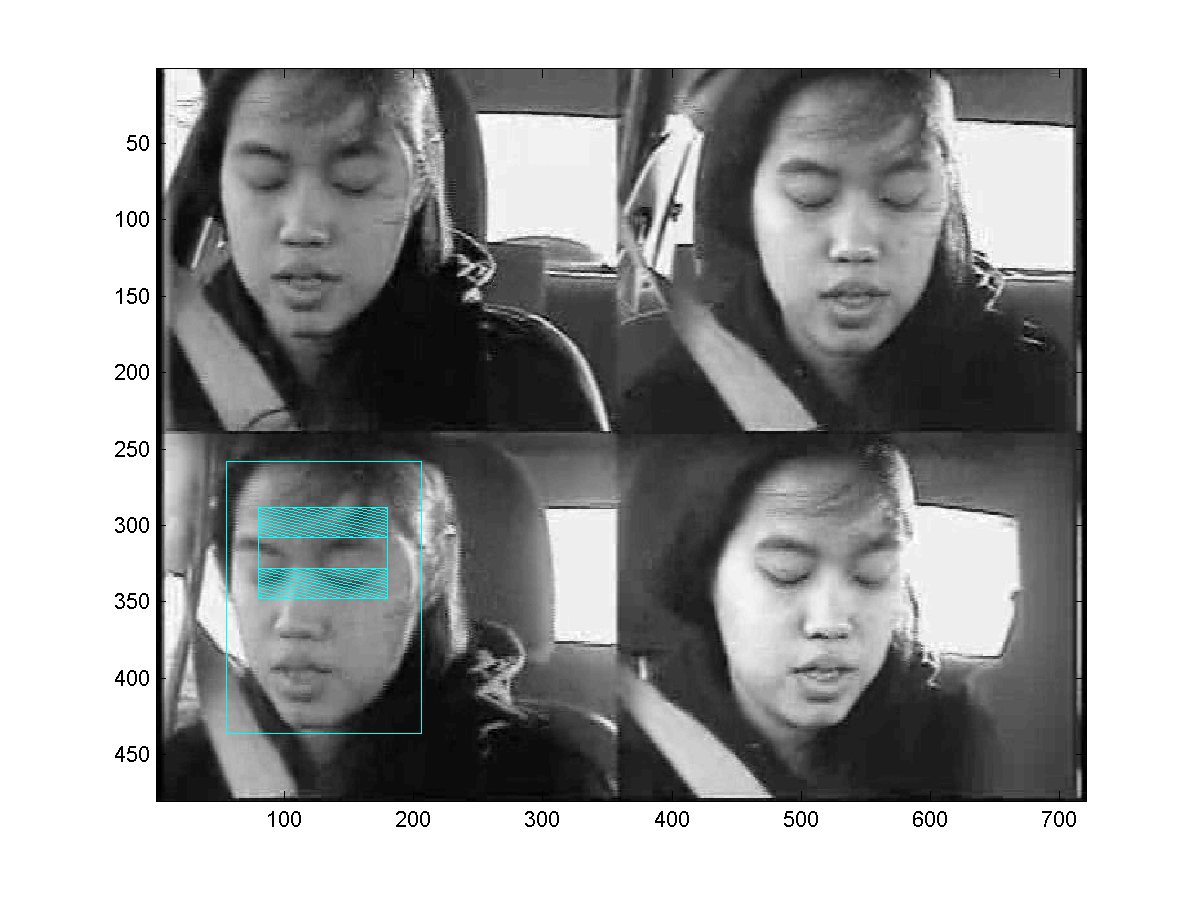 Feature f(x;fr,q=3,v=1)

An order-3 vertical feature is the sum of the outer thirds, minus the sum of the middle third.
Other useful features: order 4
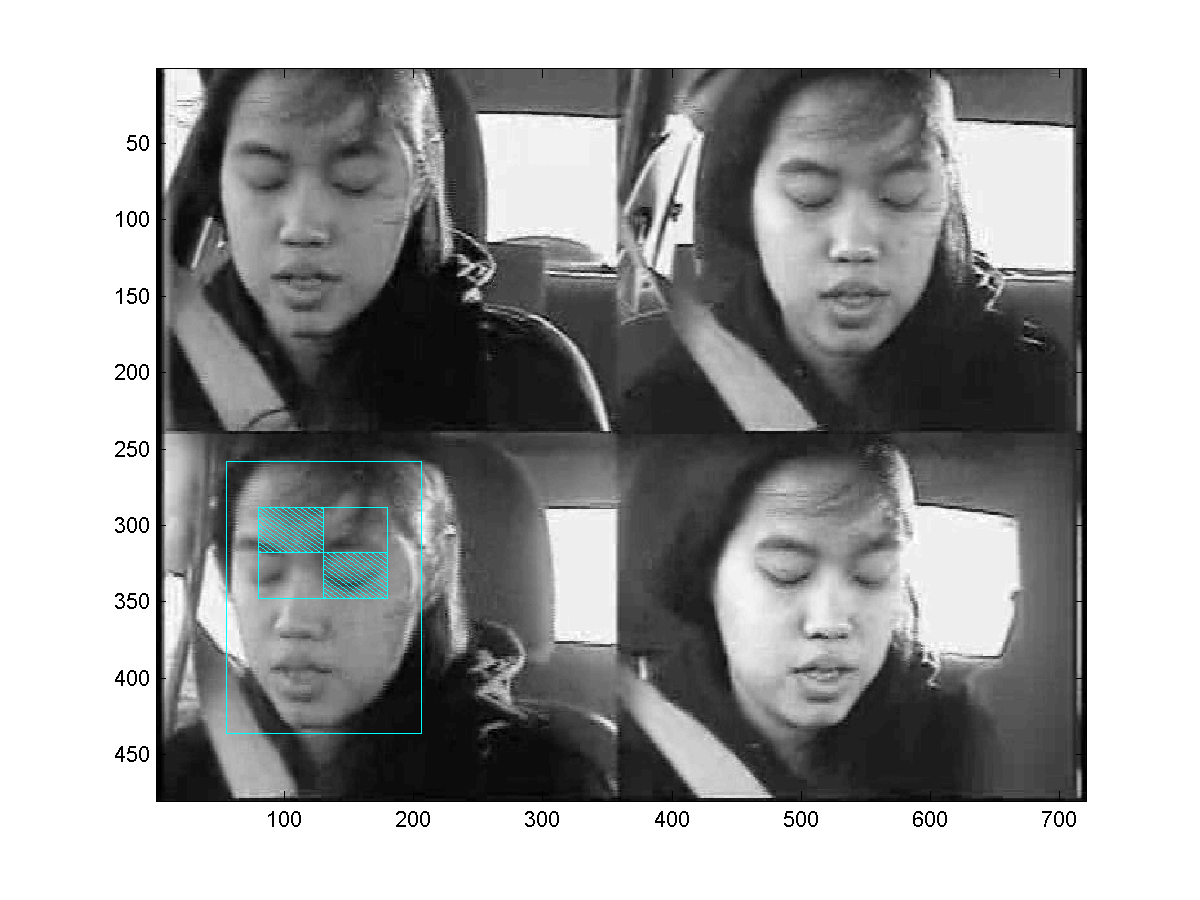 Feature f(x;fr,q=4)

An order-4 feature is the sum of the main diagonal quadrants, minus the sum of the off-diagonal quadrants.
Scalar Classifier
How to find fx,fy,fw,fh,q,v:Exhaustive search!!!!!!
for ix=0:5,
  for iy=0:5,
    for iw=1:(6-ix),
      for ih=1:(6-iy),
        <fr = [ix,iy,iw,ih]/6>
        <compute subrectangle from rectangle>
        for q=1:4,
          for v=0:1,
            <compute features>
            <find the p,ϴ that give the lowest weighted error>
            <compare it with the best so far, and save it if it’s better>
end; end; end; end; end; end
How to find p,Ѳ: find the minimum error
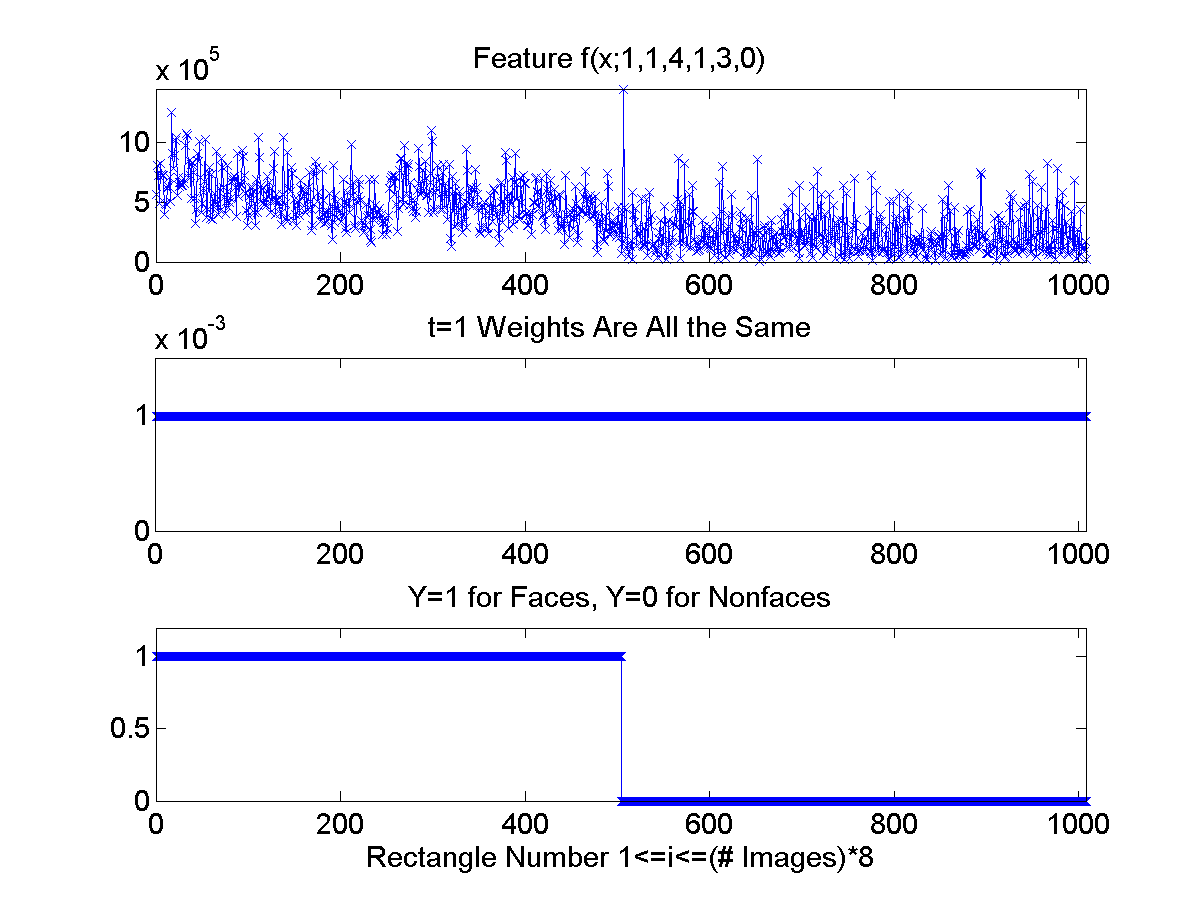 First plot: feature values for one particular feature, computed from all 126 training images, from 8 rectangles/image.

Second plot: 
w(t,i) = weight of the i’th training rectangle during the t’th iteration of training. 
w(1,i) = 1/(126*8)=1/1008

Third plot:  class labels
y=1: face rectangle
y=0: non-face rectangle
“Signed weight” = weight times “sign” of label
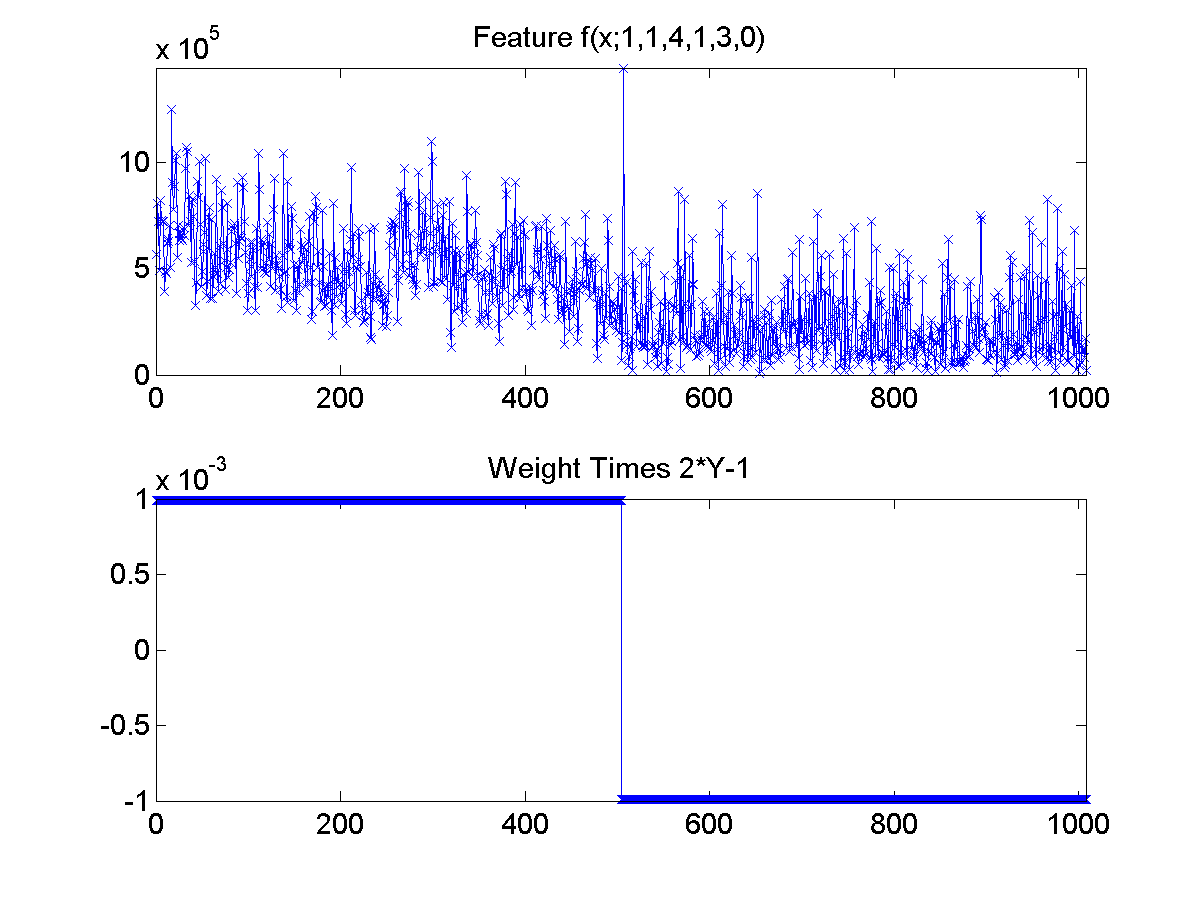 “Signed weight” = weight times “sign” of label
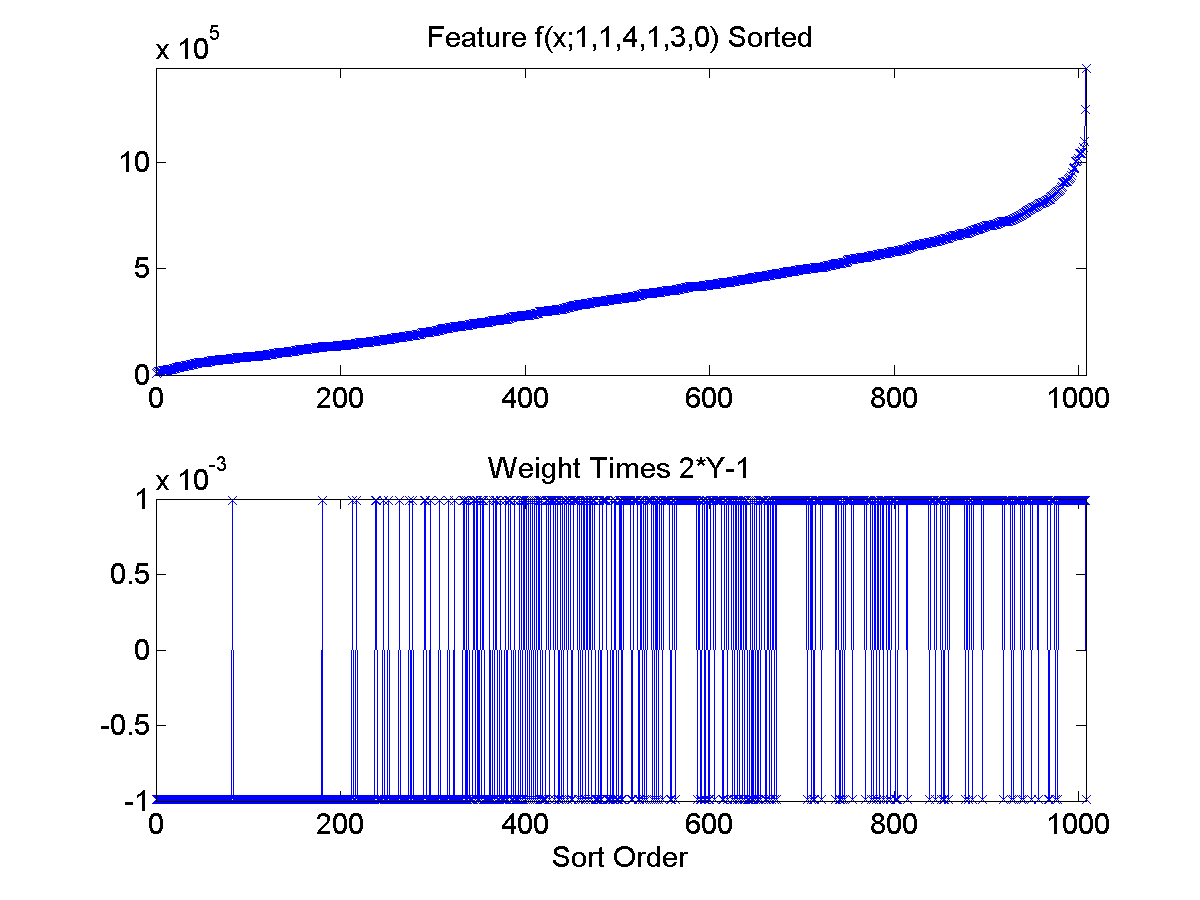 First plot: 
[f,isort] = sort(f);
plot(1:1008,f);

Second plot:
w = w(isort);
y = y(isort);
plot(1:1008,w.*(2*y-1));
Finding the best scalar classifier out of a set containing tens of thousands of possible scalar classifiers: what I’ve shown you so far.
For every possible feature (fx,fy,fw,fh,q,v),
… compute the feature for the whole database…
… sort the feature, f, in ascending order.  Now you have an ordered list of all of the possible “threshold values” that make sense.  
The classifier checks whether or not f(x)<Ѳ
Suppose that the features are sorted so that f(1)<f(2)<f(3) and so on.  Then, as Ѳ varies from f(i)≤ϴ<f(i+1), the values of the classifier h(x) don’t change.
So the only values of Ѳ that are meaningful are ϴ=f(i) for some index i.  In other words, we should just pick Ѳ equal to one of the training tokens --- whichever one minimizes the probability of error.
… re-arrange w and y into the same order as f, using w(isort) and y(isort).  Remember that w(i) is the “probability” of the i’th token, and y(i) is its label.  So from this information, we can compute the probability of error.  Let’s examine this…
Detailed Analysis: the different types of error probabilities
Scalar Classifier: Error Probabilities
Pr(x< ϴ,y=1) and P(x<ϴ,y=0), every possible ϴ
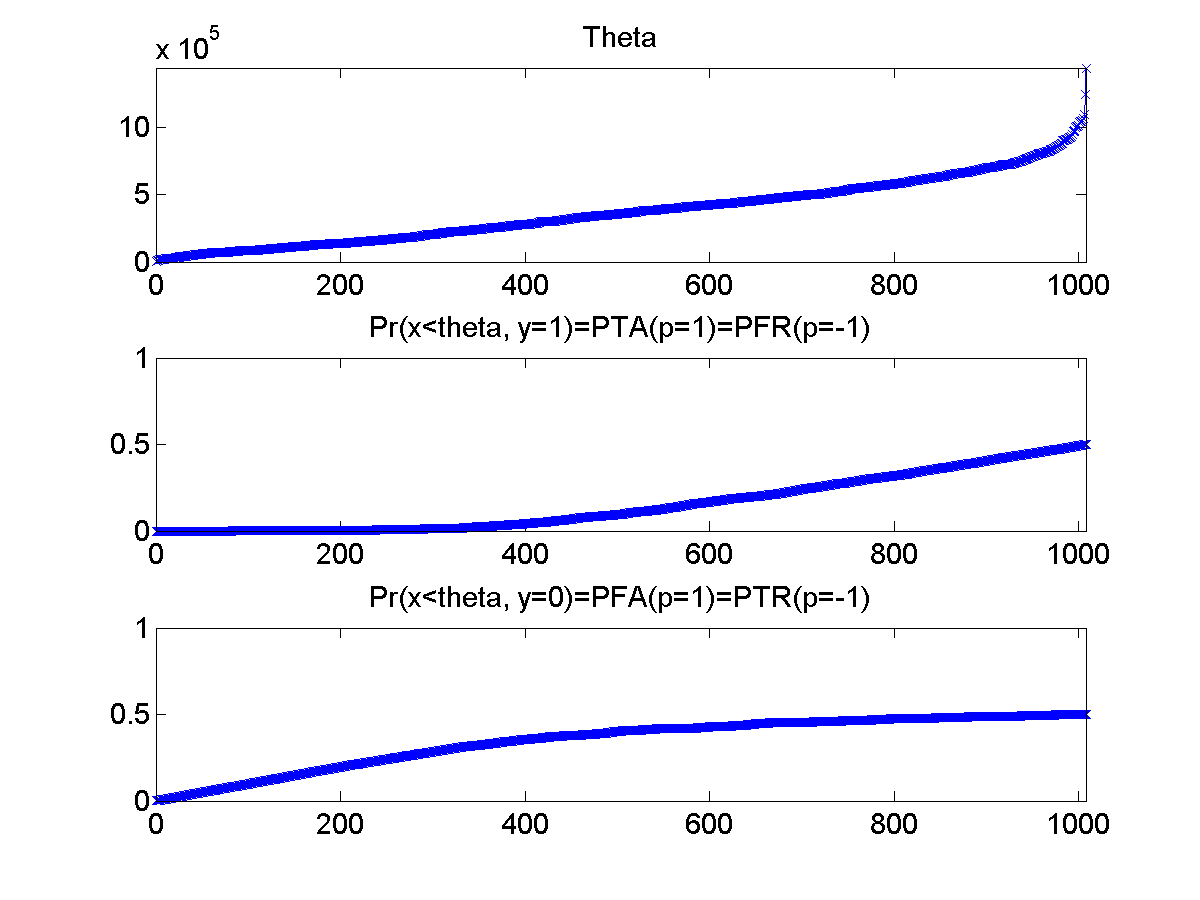 First plot: 
[f,isort] = sort(f);
plot(1:1008,f);

Second plot:
cumsum(max(0,w.*(2*y-1)));
Sums up probs of y==1 tokens with feature less than or equal to theta

Third plot:
cumsum(max(0,w.*(1-2*y)));
Sums up probs of y==0 tokens with feature less than or equal to theta
Detailed Analysis: the different types of error probabilities
Probability of error, for every possible theta
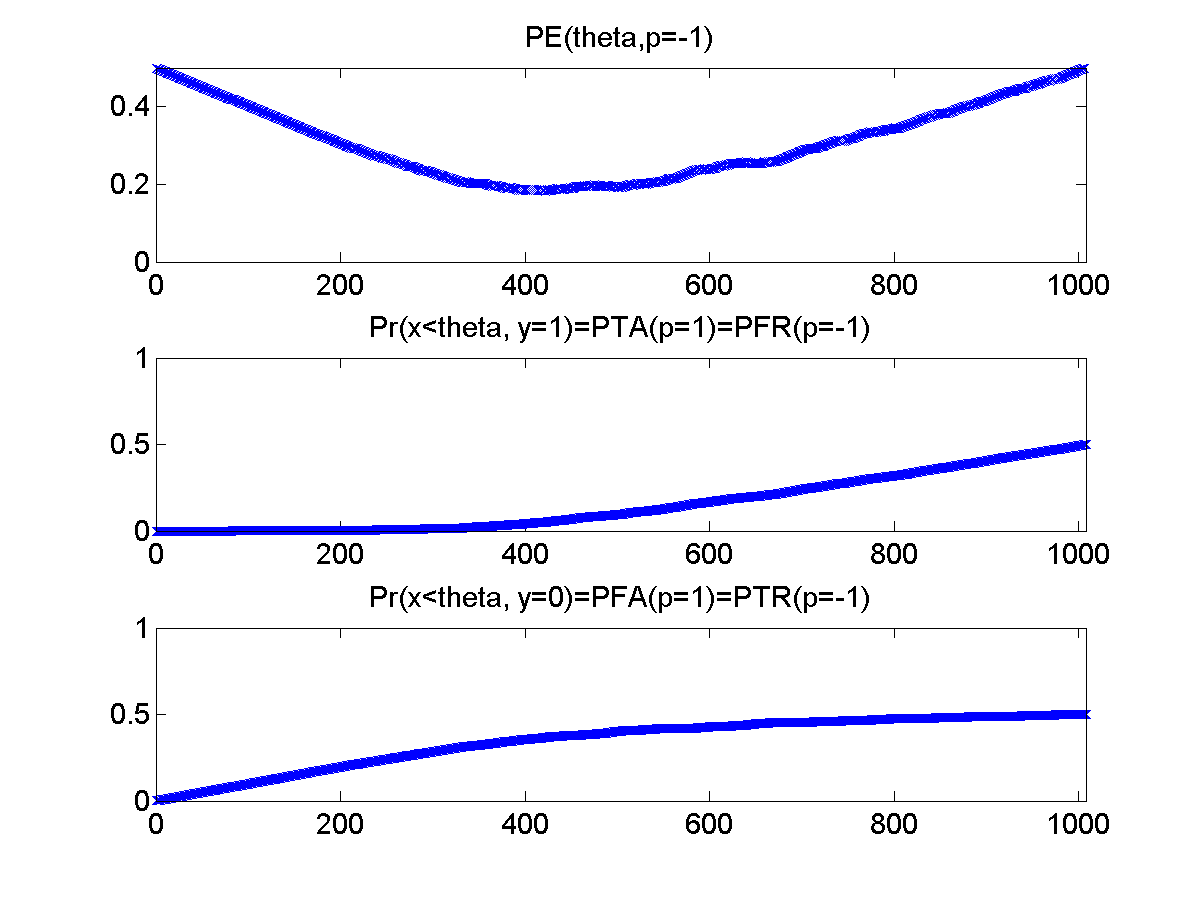 Second and third plots: same as before.


First plot:
Probability of error, as a function of theta, for polarity p=-1

PE = pi0 + DeltaP

If the minimum in this curve is less than the minimum of pi1 – DeltaP, then p=-1 is best.
Recap: finding the best scalar classifier out of a set containing tens of thousands of possible scalar classifiers
For every possible feature (fx,fy,fw,fh,q,v),
… compute the feature for the whole database…
… sort the feature, f, in ascending order.  Now you have an ordered list of all of the possible “threshold values” that make sense
… re-arrange w and y into the same order as f.  Now, using cumsum, you can quickly find the probability of error for any given “threshold value” and “polarity.”
… find [pmin1,imin1]=min(pi1-DeltaP) and [pmin0,imin0]=min(pi0+DeltaP).  If pmin1 is smaller, then f(imin1) is the threshold, and p=1 is the polarity.  Otherwise f(imin0) is the threshold, and p=-1 is the polarity.
… if the answer to #5 is the best one you’ve found so far, keep it.
Adaboost
(1)  Which scalar classifiers should you choose?
At each training iteration, you have “weights” w(t,i) that tell you the importance of the i’th training token.
The probability of error is the sum of w(t,i), over all tokens for which the classifier is wrong.
Choose the classifier with minimum probability of error.
Now you want the (t+1)st classifier to “fix” the errors made by the (t)th classifier.
So for every token that ht(x) got wrong, you make w(t+1,i)>w(t,i)
… and for every token that ht(x) got right, you make w(t,i)<w(t+1,i)
(1)  Which scalar classifiers should you choose?
MP6 recap
For every training iteration t=1:40,…
    for every possible feature,…
         Compute that feature for every training token in the database.
         Find the Ѳ and p that minimize the weighted error.
         If this feature gives a better classifier than any so far, keep it.
    end
    alpha(t) = -log(PE(t)/(1-PE(t)))
end
Now your complete classifier is sum(alpha(t)(2*h(t,x)-1)).  Test this completed classifier on the testing data.